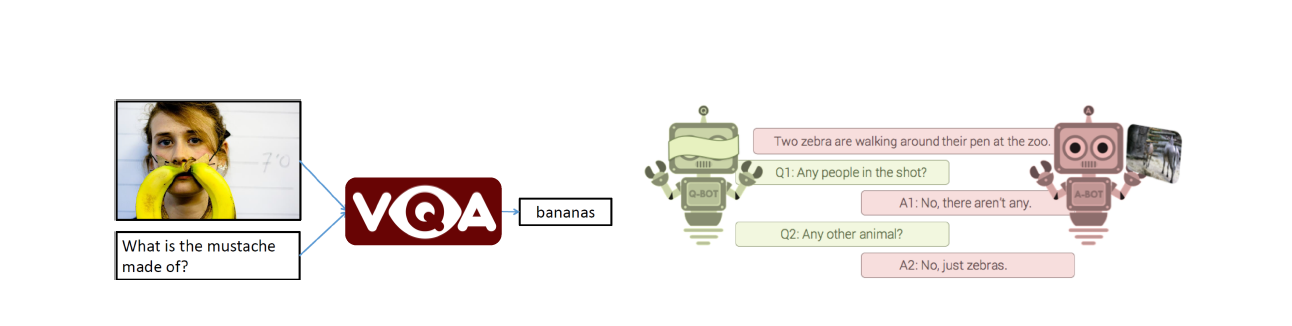 Persian Visual Question Answering
Alireza Asghari
Maryam Sadat Hashemi

Final Project of Deep Learning Course
Spring 2020
1) VQA Task
8/16/2020
1
1) VQA Task
What color is the 
baby's shirt?
8/16/2020
2
1) VQA Task
VQA 
System
What color is the 
baby's shirt?
8/16/2020
3
1) VQA Task
VQA 
System
Red
What color is the 
baby's shirt?
8/16/2020
4
1) VQA Task
Persian VQA 
System
قرمز
پیراهن کودک چه رنگی است؟
8/16/2020
5
2) VQA Applications
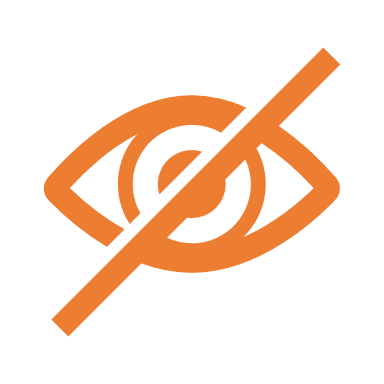 An aid to visually-impaired 
or blind persons
8/16/2020
6
2) VQA Applications
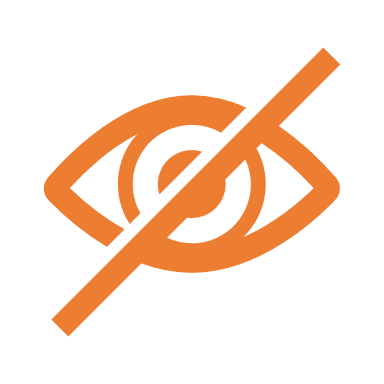 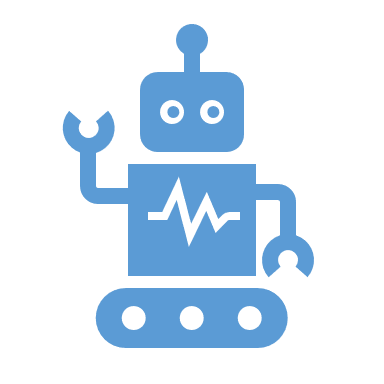 An aid to visually-impaired 
or blind persons
Interacting with a robot
8/16/2020
7
2) VQA Applications
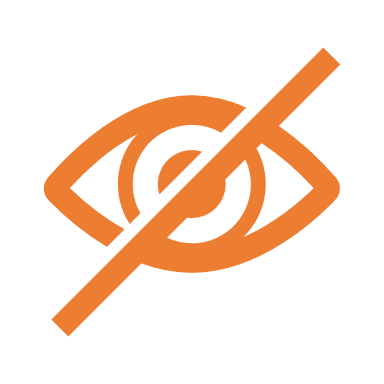 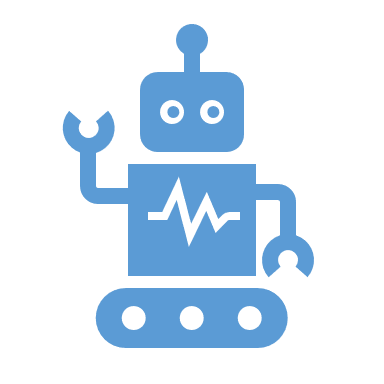 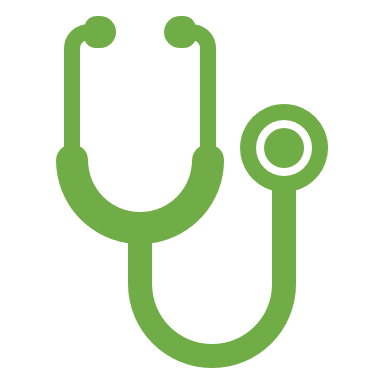 An aid to visually-impaired 
or blind persons
Interacting with a robot
An aid to clinicians to interpret 
complex medical images.
8/16/2020
8
3) Dataset
8/16/2020
9
3) Dataset
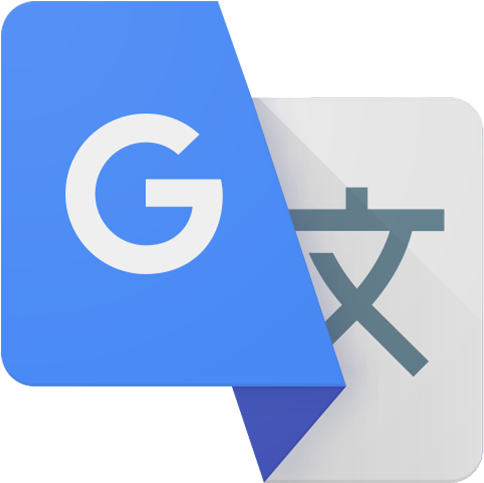 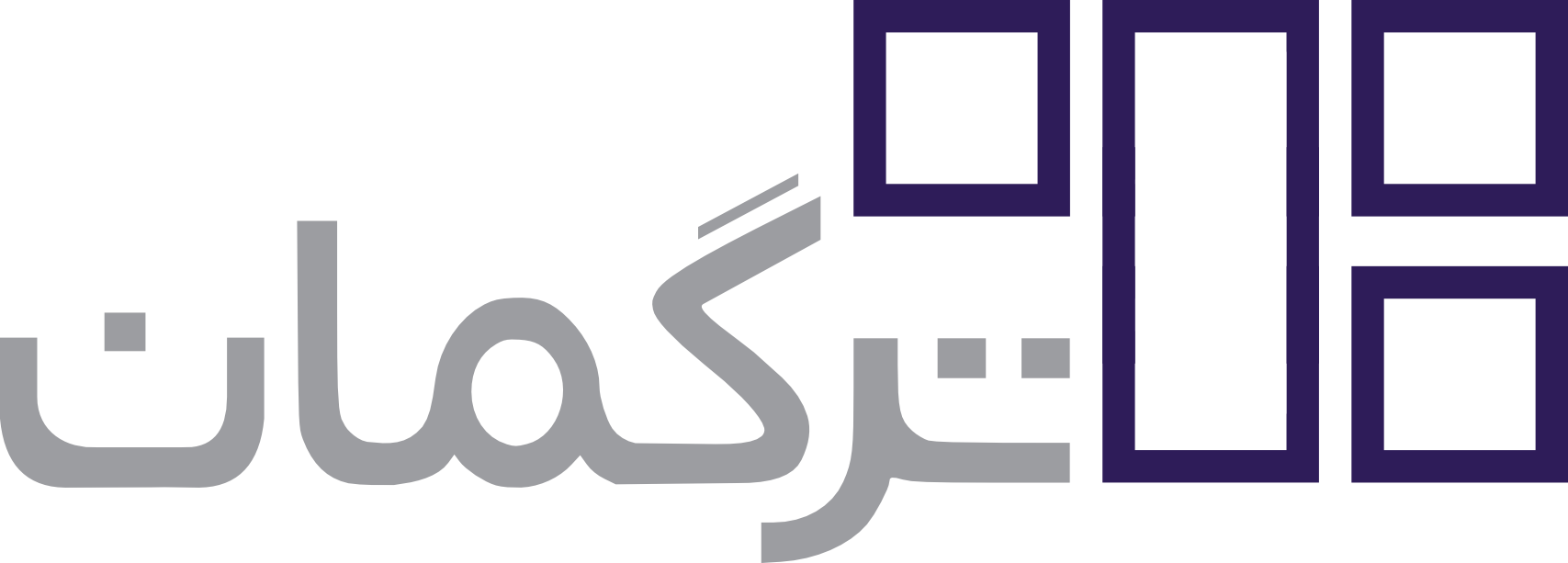 8/16/2020
10
3) Dataset
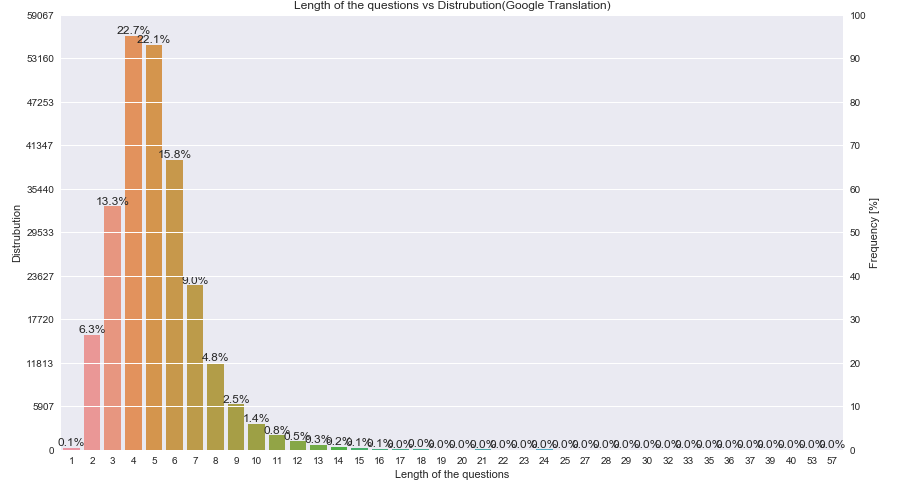 8/16/2020
11
3) Dataset
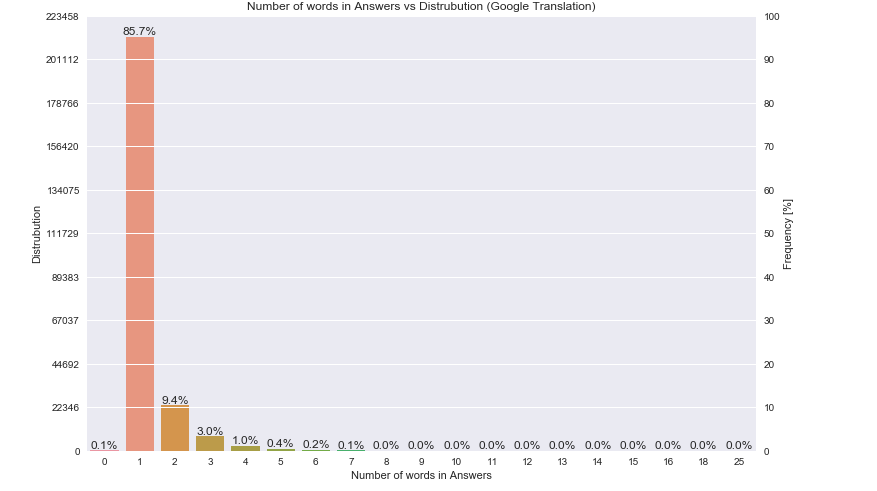 8/16/2020
12
3) Dataset
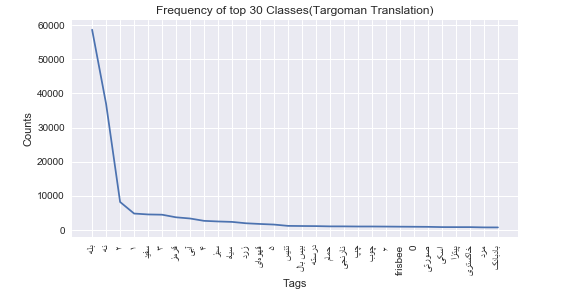 8/16/2020
13
4) Methods
LSTM Q +norm I
SAN
HieCoAttention
8/16/2020
14
4) LSTM Q + norm I
8/16/2020
15
4) Methods
lstmQ+normI
SAN
HieCoAttention
8/16/2020
16
4) SAN
8/16/2020
17
4) Methods
lstmQ+normI
SAN
HieCoAttention
8/16/2020
18
4) HieCoAttention
8/16/2020
19
4) Evaluation , overfit? and solution
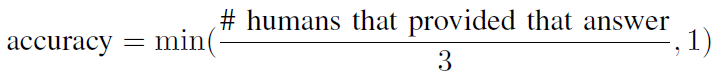 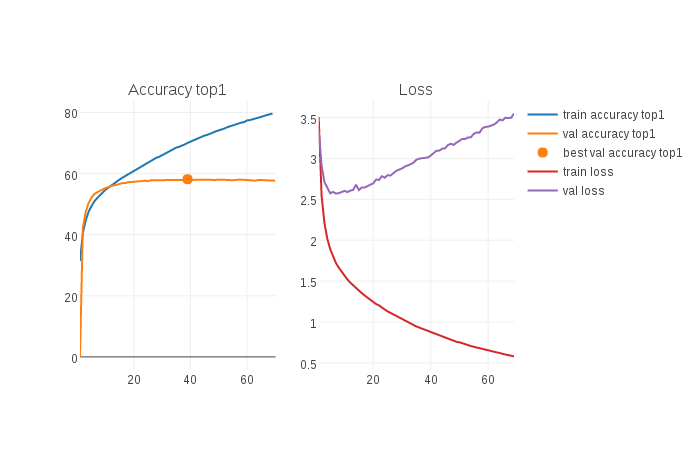 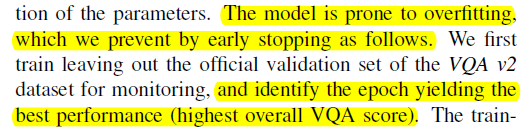 8/16/2020
20
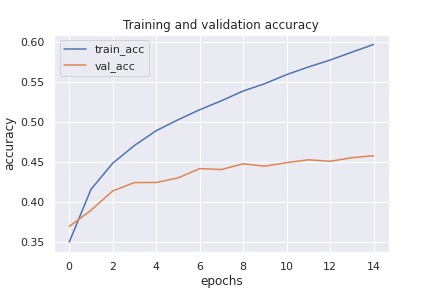 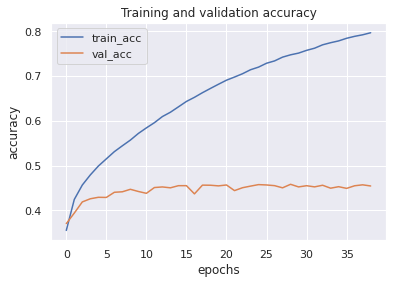 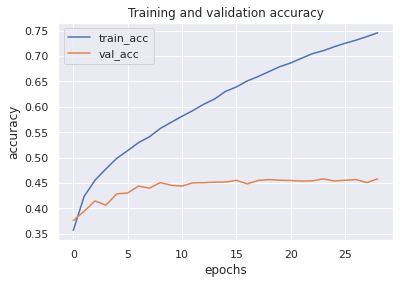 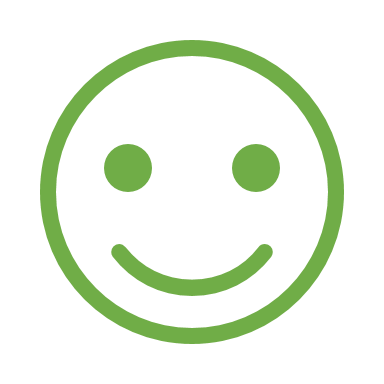 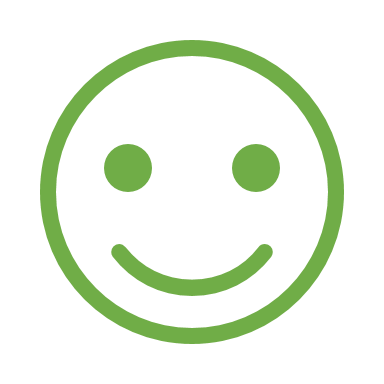 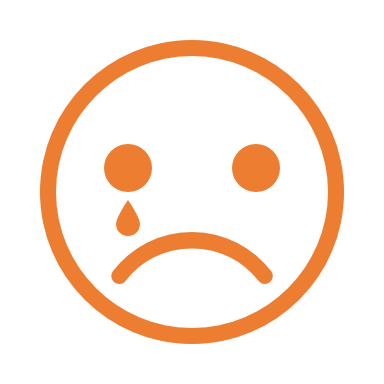 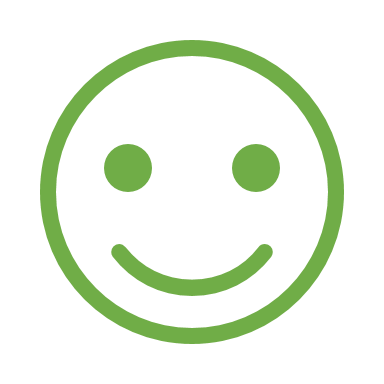 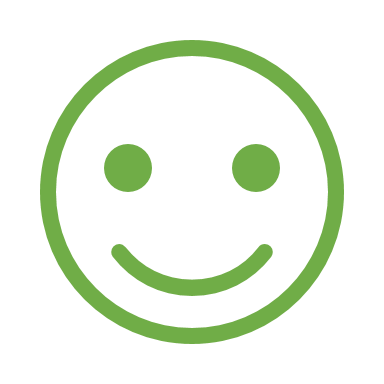 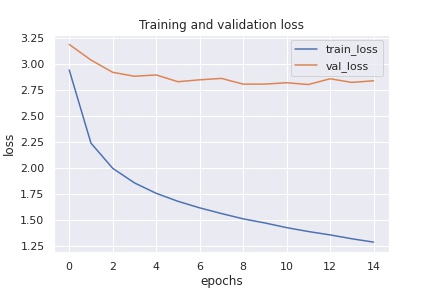 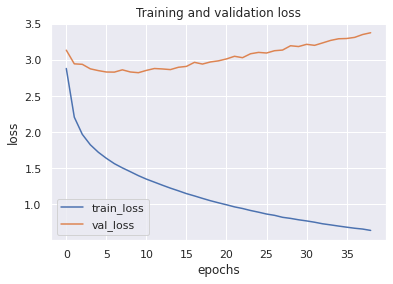 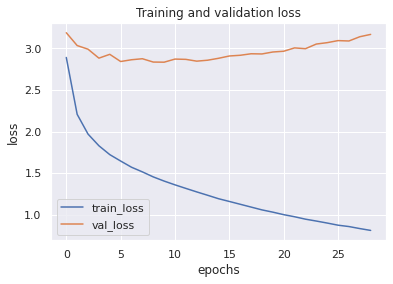 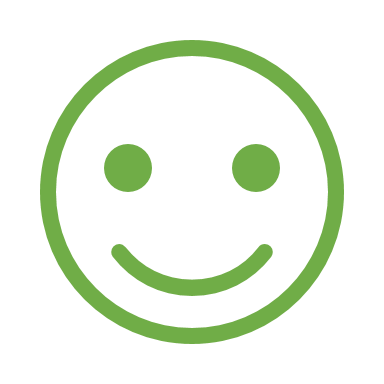 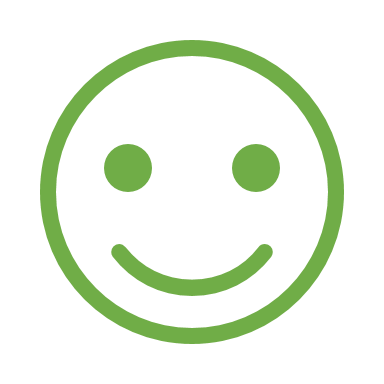 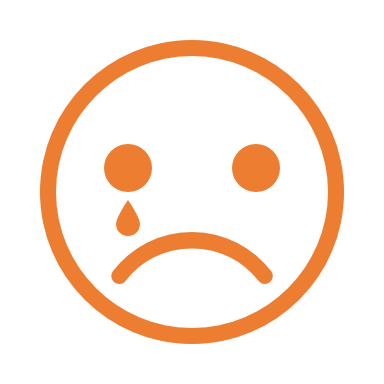 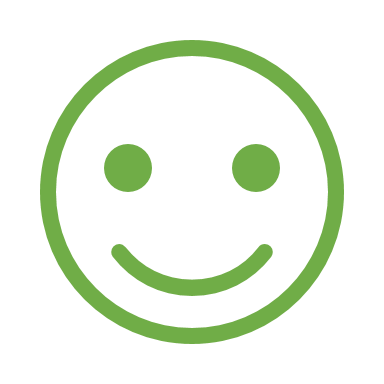 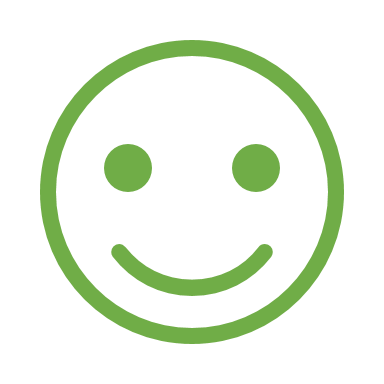 Soft overall acc : 52.90
Patience : 10 ep
Soft overall acc : 52.85
Patience : 5 ep
Hard overall acc : 52.82
Patience : 3 ep
8/16/2020
21
5) Results
22
5) Results
23
Demo
8/16/2020
24
Evaluation protocol
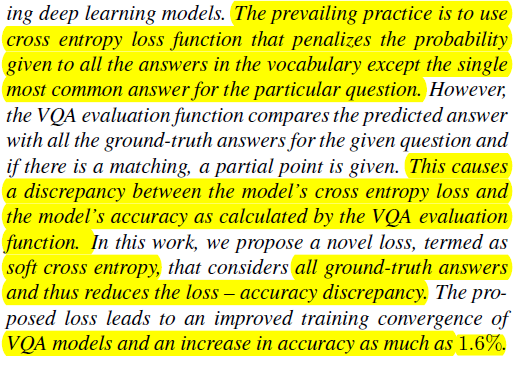 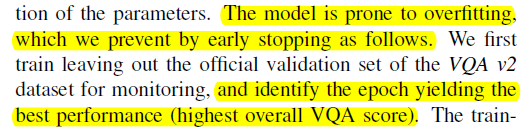 8/16/2020
25